Implementace ÚSK v územním plánu
Význam orgánu ochrany životního prostředí
Spolupráce na implementaci ÚSK při pořizování
Zadání (obsah změny)

ÚP – výrok
          -  odůvodnění
Společné jednání
Požadavky DO (zde OŽP)

Zhotovitel ÚP

Stanovisko ke splnění požadavků
[Speaker Notes: Přehled etap, kdy je ÚSK implementována do ÚPD. Červeně vstupy OŽP, které jsou pro implementaci klíčové. Významné je zařazení implementace do změny ÚP a změny ve kráceném režimu pořizování]
VSTUPY OŽP JAKO DO (dotčený orgán)
Zadání

ÚP – výrok
          -  odůvodnění
Společné jednání
Požadavky DO (zde OŽP)
Zhotovitel ÚP

Stanovisko ke splnění požadavků
[Speaker Notes: Přehled etap, kdy je ÚSK implementována do ÚPD. Červeně vstupy OŽP, které jsou pro implementaci klíčové. Významné je zařazení implementace do změny ÚP a změny ve kráceném režimu pořizování]
V ÚPD:
Urbanistická koncepce 
Koncepce veřejné infrastruktury - hospodaření s dešťovými vodami
Regulativ v nezastavěném území (ne „orná půda“!!! nebo „překryvná plocha“)
Vymezení ploch pro veřejně prospěšné stavby a pro veřejně prospěšná opatření; asanace


Vyhodnocení koordinace využívání území z hlediska širších územních vztahů v území
Vyhodnocení a koordinace požadavků právních předpisů a ochrany veřejných zájmů
VÝROK
ODŮVODNĚNÍ
[Speaker Notes: Kapitoly kde se uplatňuje ÚSK VÝROKOVÁ ČÁST/ODŮVODNĚNÍ]
ÚP změna –příklad A
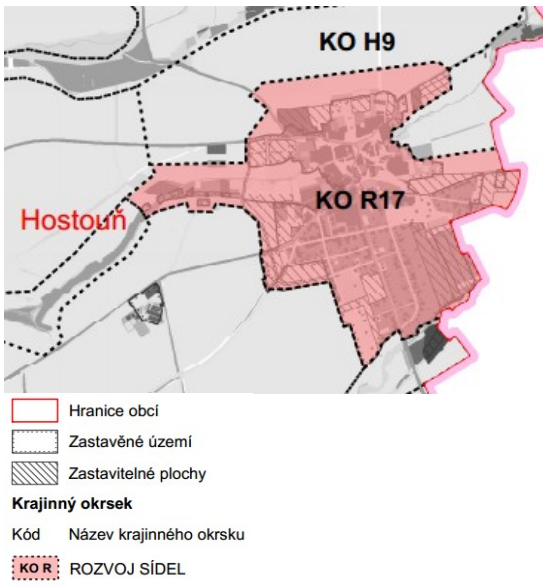 [Speaker Notes: Příklad implementace v zastavěném území, změna využití plochy bydlení. Plocha je v krajinném okrsku ROZVOJE SÍDEL. Požadavkem ÚSK je mj. zvyšování KES.]
ÚP změna - příklad A
Vložené zahrady
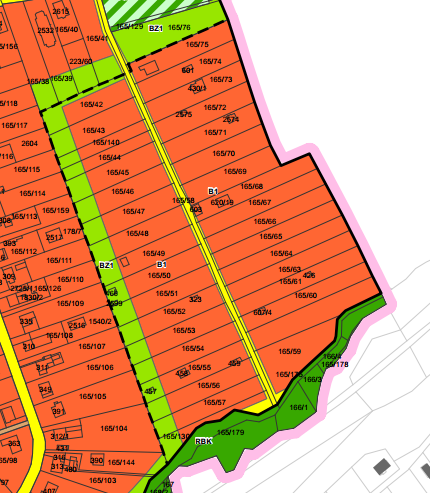 Úprava podm. prostorového uspořádání – menší zastavěnost
ÚP – hlavní výkres
Změna ÚP – hlavní výkres
[Speaker Notes: Výsledek změny navržené v hlavním výkrese –upravený je ve změně regulativ a podmínky prostorového využití a upravená plocha na okraji na jiné využití.]
ÚP změna –příklad A
KES v krajinném okrsku 0,31 – 1,00
Podmínka ÚSK zvýšit KES

Úprava regulativu  (% zastavění a podm. prostorového uspořádání) zvýšila návrh stabilních ploch v území o 11 %
[Speaker Notes: Na ploše byl takový návrh, který oproti ÚP zvýšil stabilní plochy (nelze uplatnit výpočet KES, protože se pracuje s regulativy většinou na ploše zahrad).]
ÚP změna - příklad B
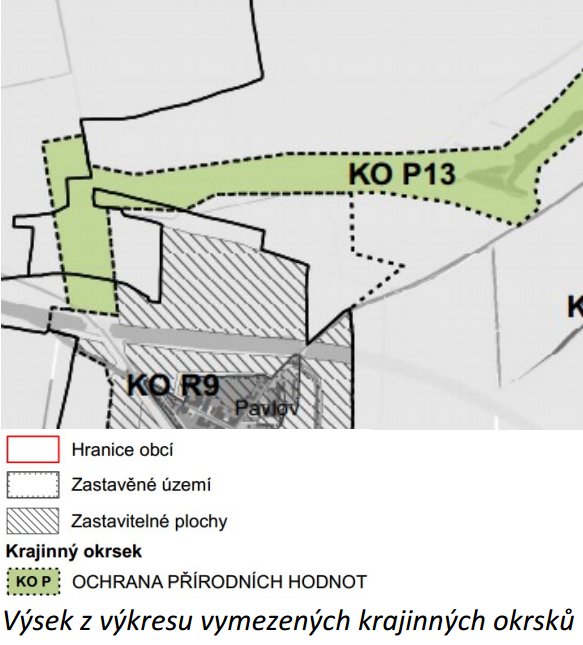 Požadavek na úpravu ÚSES dle nové metodiky, nové úč. komunikace a zvýšení ekologické stability
Požadavek na změnu ÚP
[Speaker Notes: Změna ÚP se změnou v krajině v rozsahu 10ti ha. Původní zadání se chtělo zabývat pouze malou změnou na zastavitelné území.]
ÚP změna - příklad B
V KO je požadavek na změnu v krajině:

Rámcové podmínky využití KO P 13
Vymezení účelové komunikace
Revitalizace a renaturalizace vodního toku
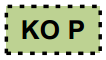 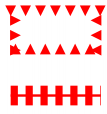 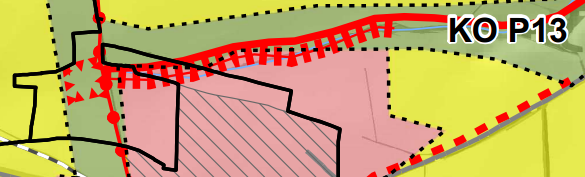 [Speaker Notes: Výsek z grafické části ÚSK pro předmětné území. Změnu ovlivnila nejen ÚSK, ale i metodika ÚSES  a aktuální katastrální mapa]
ÚP změna - příklad B
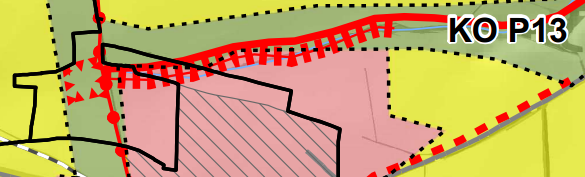 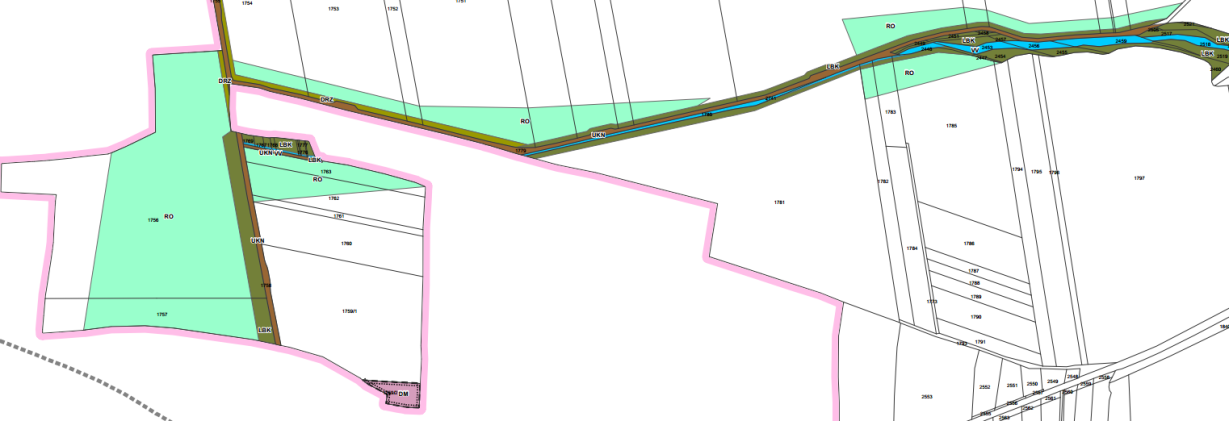 Úč. komunikace
Úprava ÚSES dle metodiky
Nový regulativ retenčních opatření na ZPF
Původní požadavek změny
[Speaker Notes: Ukázka změn v krajině ve změně ÚP (dole), nahoře výsek z ÚSK.]
ÚP změna –příklad B
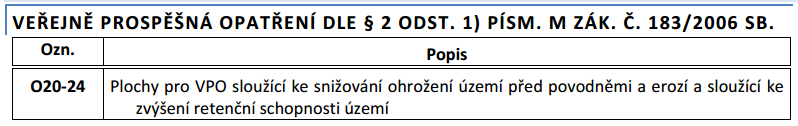 [Speaker Notes: Plochy RO – plochy s retenčním opatřením- byly vymezeny jako VPO]
ÚP změna - příklad B
Navrženým využitím a regulací byla zvýšena plocha zeleně na území 10ti ha v ÚPD o 1,0 ha
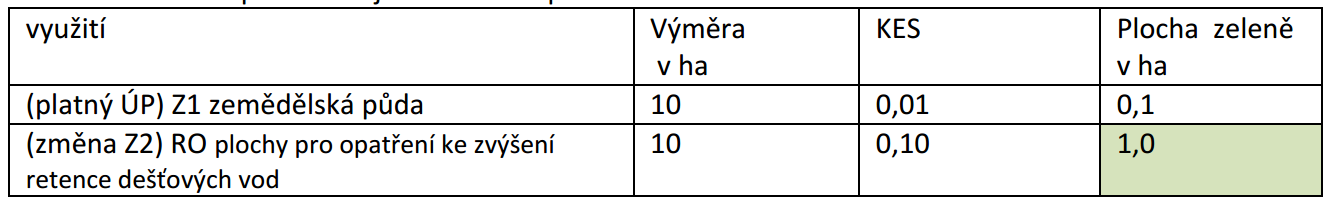 Plocha stabilní v ha
[Speaker Notes: Tabelární přehled dokladující zvýšení KES v předmětném území – součást odůvodnění. Obdoba tabelárního přehledu předpokládaných záborů.]